Umwelt-Garantie-System
IFA-APP
ÖcoReCell
Das Batterierücknahme-system
Sammelbehälter-Bestellung
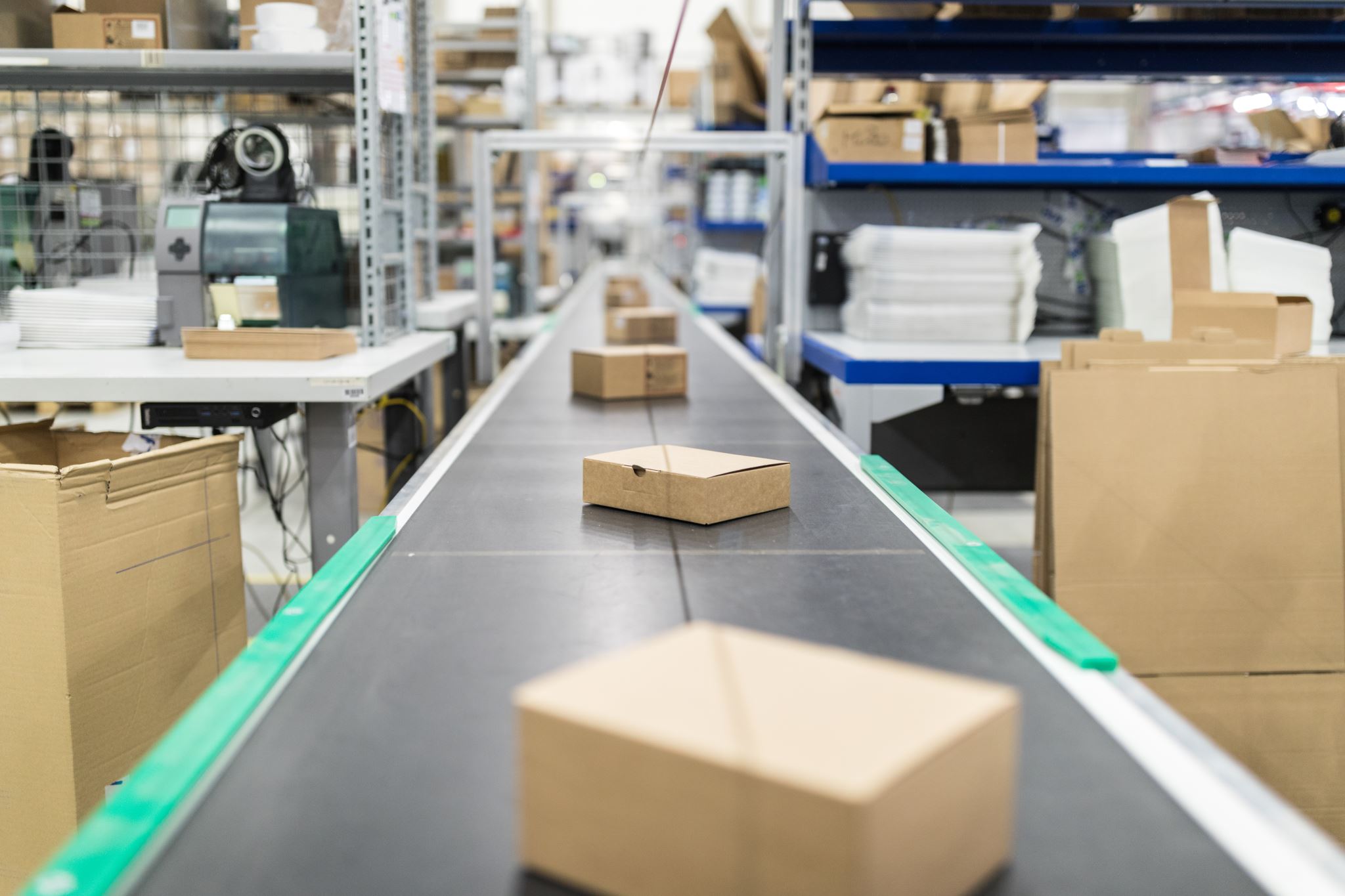 Bevorzugte Lieferung
Sammelbehälter werden per Expressversand versendet.
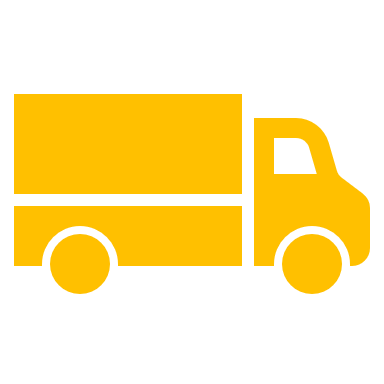 Express-Abholgarantie
Abholung innerhalb von 3 Werktagen statt 15 Werktagen wie gesetzlich verlangt
Sammelbehälter-Abholung
Neu: Persönliche Kundenbetreuung
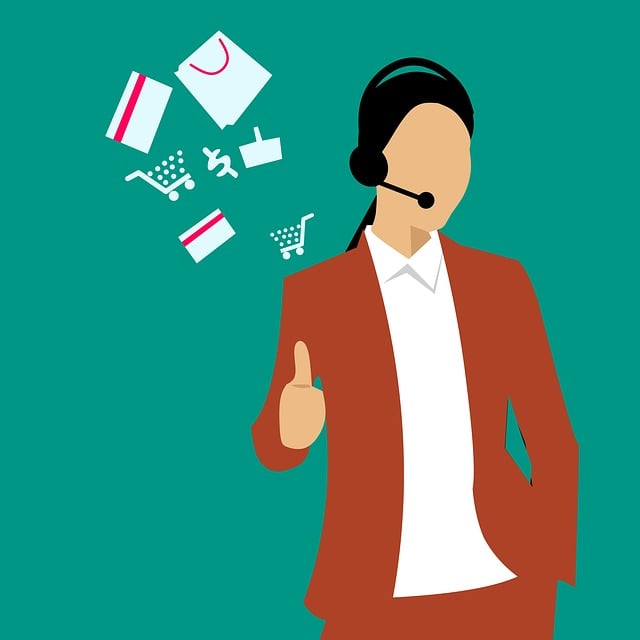 Aufnahme von Beschreibung von Menge und Batteriearten
Zusammenstellung der nötigen Anzahl für Sammelbehälter 
Automatisierte Abholung nach Eingang der Behälter
Informationsmaterial für die Standardvariante und zu buchbare Optionen
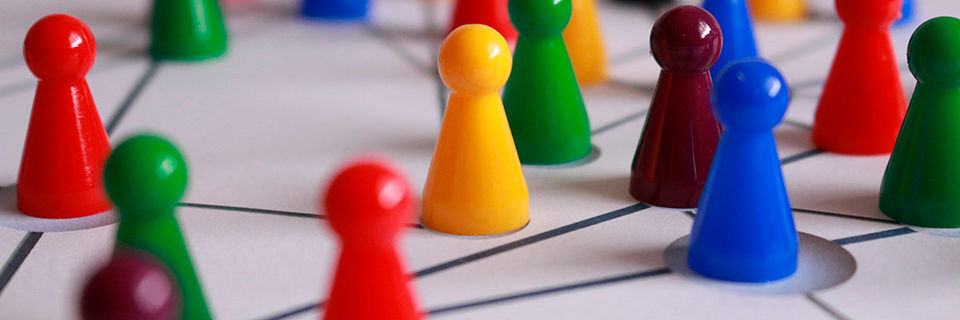 Mitbewerberkontakt
Weitergabe eines Abholwunsches an Mitwettbewerber
Informationsmaterial
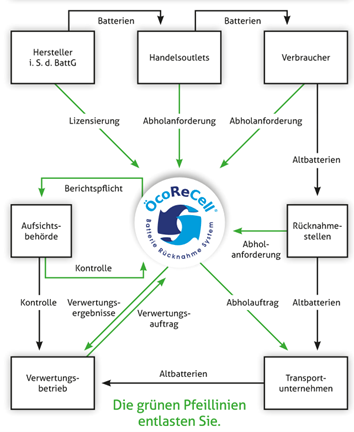 Generelle über ÖcoReCell und die angeschlossenen zu buchbaren Optionen
Erstkontakt mit Batterievertreibern/-herstellern
ÖcoRePack
Die Rücknahmelösung 
für Hersteller von Verpackungen, 
die keinen Sitz in Deutschland haben
Erstkontakt mit Batterievertreibern/-herstellern
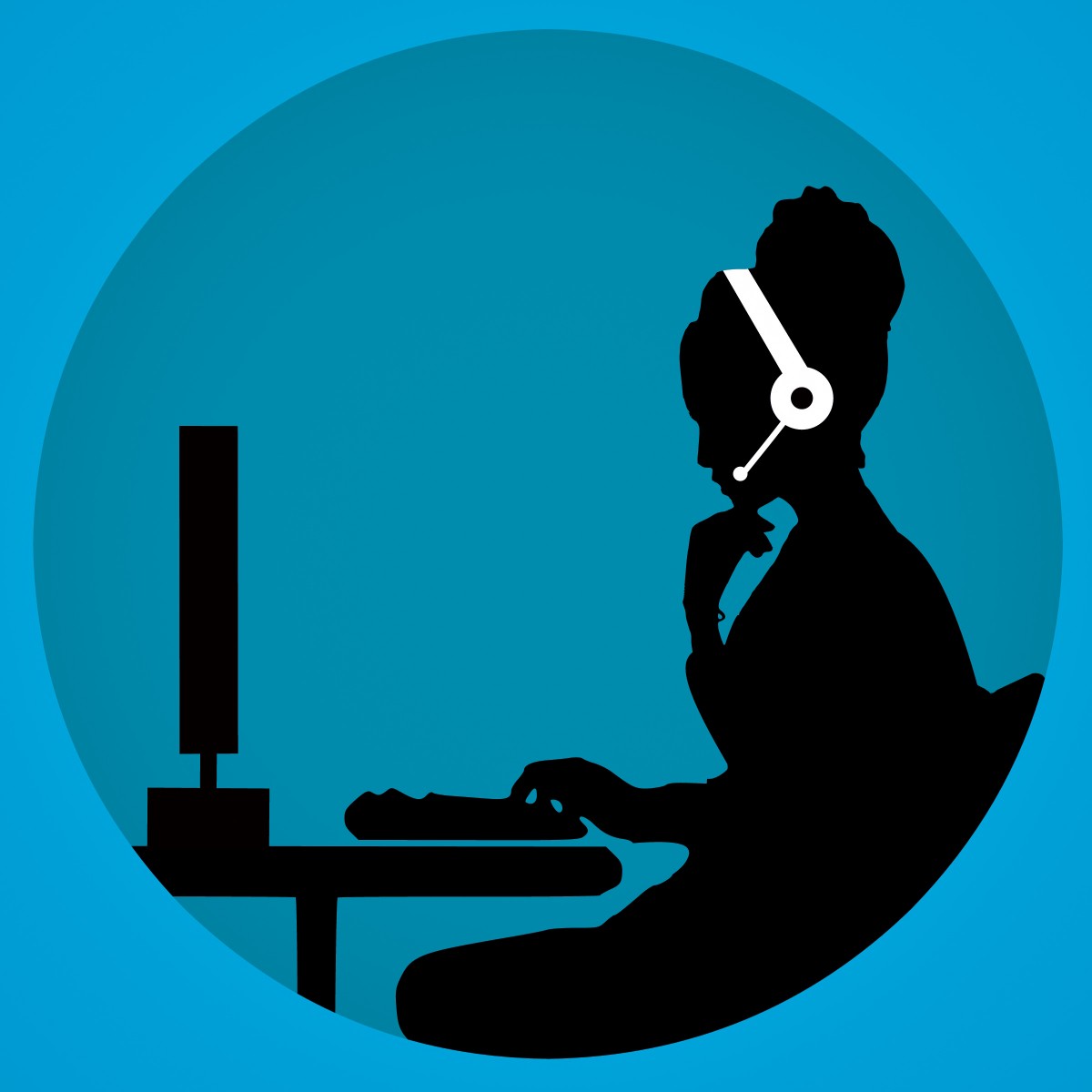 Vorstellung des Rücknahmelösung und der Aufgaben, die übernommen werden
Aufnahme der Beschreibung von Verpackungen und Menge, die in Umlauf gebracht werden sollen
www.ifa-gmbh.com


Download der IFA-App ab sofort unter